July 2024
WUR for Integrated Energizer Case
Date: 2024-07-10
Authors:
Steve Shellhammer (Qualcomm)
Slide 1
July 2024
Introduction
In [1] we brought up that the link budget for the case where the AMP Reader has an Integrated Energizer, is significantly less than the case when there is either the Energizer is a separate device or the case where there is another energy source (e.g., light, thermal, etc.)
Here we provide some ideas on how the WUR design can be adapted to this case when the link budget is limited by the Integrated Energizer
Slide 2
Steve Shellhammer (Qualcomm)
July 2024
Integrated Energizer Case
Here the AMP AP integrates
Energizer
Downlink Transmitter
Uplink Receiver
The wireless communication links only need to meet the Energizer link budget

Note: The AMP AP can be a soft AP in a mobile device
AMP AP
AMP Downlink
RF Energy
AMP Uplink
AMP STA
Slide 3
Steve Shellhammer (Qualcomm)
July 2024
Estimated Link Budget for Integrated Energizer
In practice, the link budget for the Integrated Energizer case may be less
Slide 4
Steve Shellhammer (Qualcomm)
July 2024
Rough 802.11ba Link Budget – For Reference
This link budget is much larger than what is required for the Integrated Energizer case, by around 36 dB for the HDR and 42 dB for the LDR
The choice of the Noise Figure is up to the implementer.  The Task Group may want to discuss a reference value that can be used for calculations like this.
Slide 5
Steve Shellhammer (Qualcomm)
July 2024
Possible modifications for Integrated Energizer Case
One modification is to increase the data rate since the SNR is higher
Note, a higher Noise Figure is possible in an implementation
That will lead to much shorter packet duration
We can also use a shorter Sync Field, since the SNR is higher
Slide 6
Steve Shellhammer (Qualcomm)
July 2024
Modulation
In 802.11ba we used Multicarrier OOK (MC-OOK) so we could have both a low symbol rate and a 4 MHz Bandwidth
We will move to a single-carrier OOK, so the bandwidth is now based on the symbol rate
Here we keep the bandwidth at 4 MHz, but we can also consider a different bandwidth
Slide 7
Steve Shellhammer (Qualcomm)
July 2024
Power Spectral Density
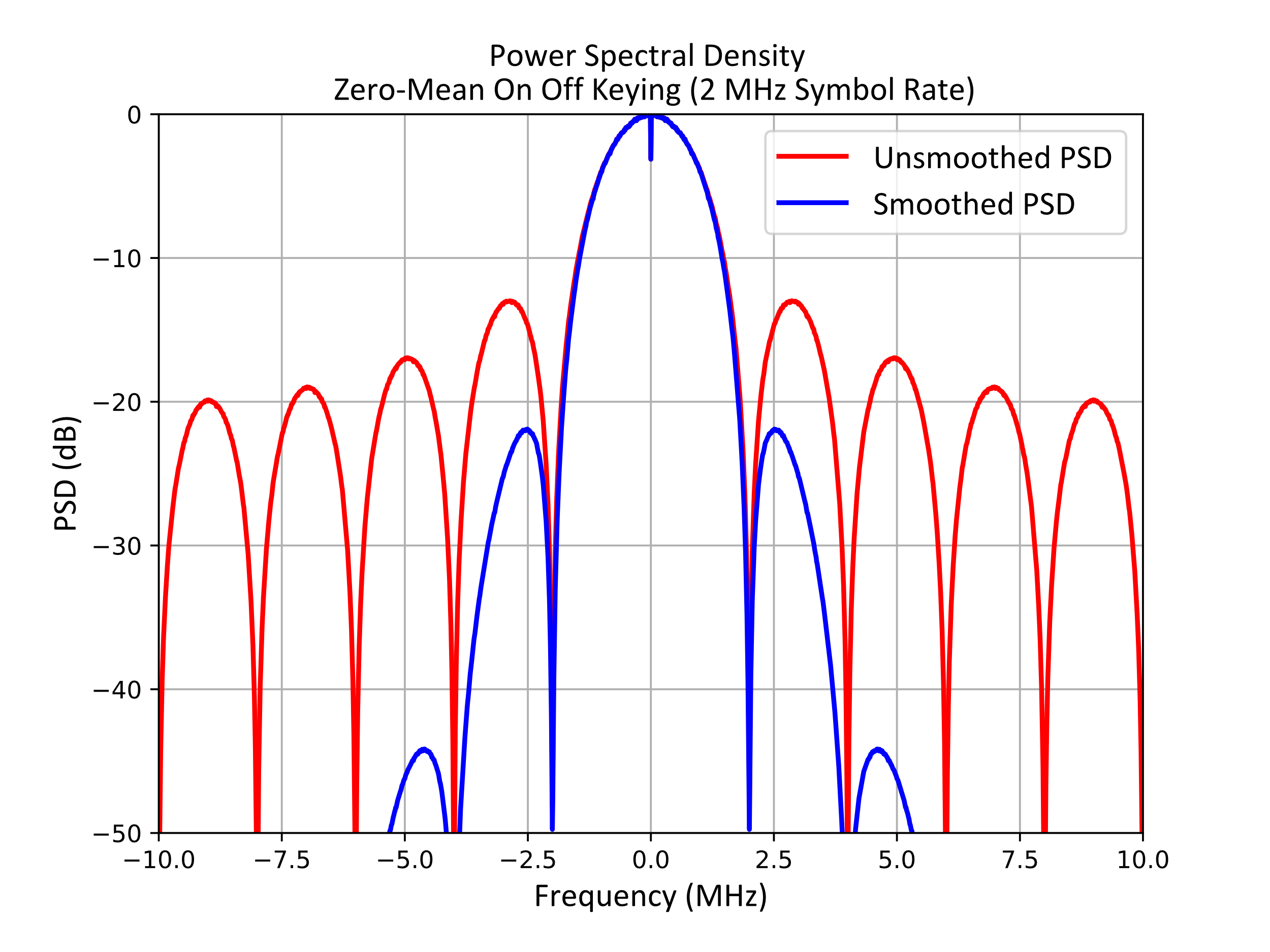 Single carrier OOK with a symbol rate of 2 MHz
Note: It is also possible to consider higher symbol rates
Smoothed PSD with a simple Butterworth filter for spectral filtering
Slide 8
Steve Shellhammer (Qualcomm)
July 2024
Sync Field and Data Field
Since the SNR is much higher than in 802.11ba, the Sync Field can likely be shorter than in 802.11ba
Here we suggest that an 8-bit Sync Field could be used
More study would be needed
Here we suggest keeping the Manchester encoding to simplify the receiver design
Slide 9
Steve Shellhammer (Qualcomm)
July 2024
Comparison with 802.11ba (HDR and LDR)
Because of the higher data rate, the packet duration of this proposed design is much shorter than that of the 802.11ba HDR or LDR packet
Slide 10
Steve Shellhammer (Qualcomm)
July 2024
Observations
The PPDU is much shorter than in 802.11ba
This leads to a shorter decoding time
However, as we increase the sample rate at the receiver so that must also be considered
Slide 11
Steve Shellhammer (Qualcomm)
July 2024
Power Consumption Comparison
Here we make some observations about the Receiver power consumption for the two specifications:  Possible New Design and 802.11ba (HDR)
Slide 12
Steve Shellhammer (Qualcomm)
July 2024
SNR Feasibility
The difference between the Possible New Design data rate and the 802.11ba LDR data rate is 16x
This correspond to a required higher SNR of 12 dB 
According to the SNR link budget comparison we have approximately 40 dB higher SNR
Hence, this well within feasibility range
It is possible to even consider a higher data rate/symbol rate, if the PSD fits well within the 20 MHz spectral mask
For example, 2 Mb/s with 0.25 µs symbol duration
However, that will also increase the receiver sampling rate
Slide 13
Steve Shellhammer (Qualcomm)
July 2024
Harmonization
This possible new downlink design would be harmonized to work with all the various possible uplink designs, for the case when we have an Integrated Energizer
This is not focused to pair with any specific uplink design
Slide 14
Steve Shellhammer (Qualcomm)
July 2024
Conclusions
We have proposed several modification relative to 802.11ba for the Integrated Energizer case.  These include:
Changing from MC-OOK to single-carrier OOK
Increasing the symbol rate to 2 MHz
Increase data rate to 1 Mb/s
Shortening the Sync Field to 8 bits or something similar
This would reduce the PPDU duration significantly
It may also lead to lower power receiver implementations
Slide 15
Steve Shellhammer (Qualcomm)
July 2024
References
Pooria Pakrooh, Steve Shellhammer and Bin Tian, “Thoughts and Questions on AMP PHY,” IEEE 802.11-24/0867r0, May 2024
Weijie Xu, et. al., “Technical Report on support of AMP IoT devices in WLAN,” IEEE 802.11-23/2203r1, November 2023
Slide 16
Steve Shellhammer (Qualcomm)